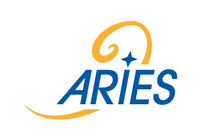 Welcome
ARIES Workshop on Energy Efficient RF
Uppsala, June 11-12, 2019
Uppsala
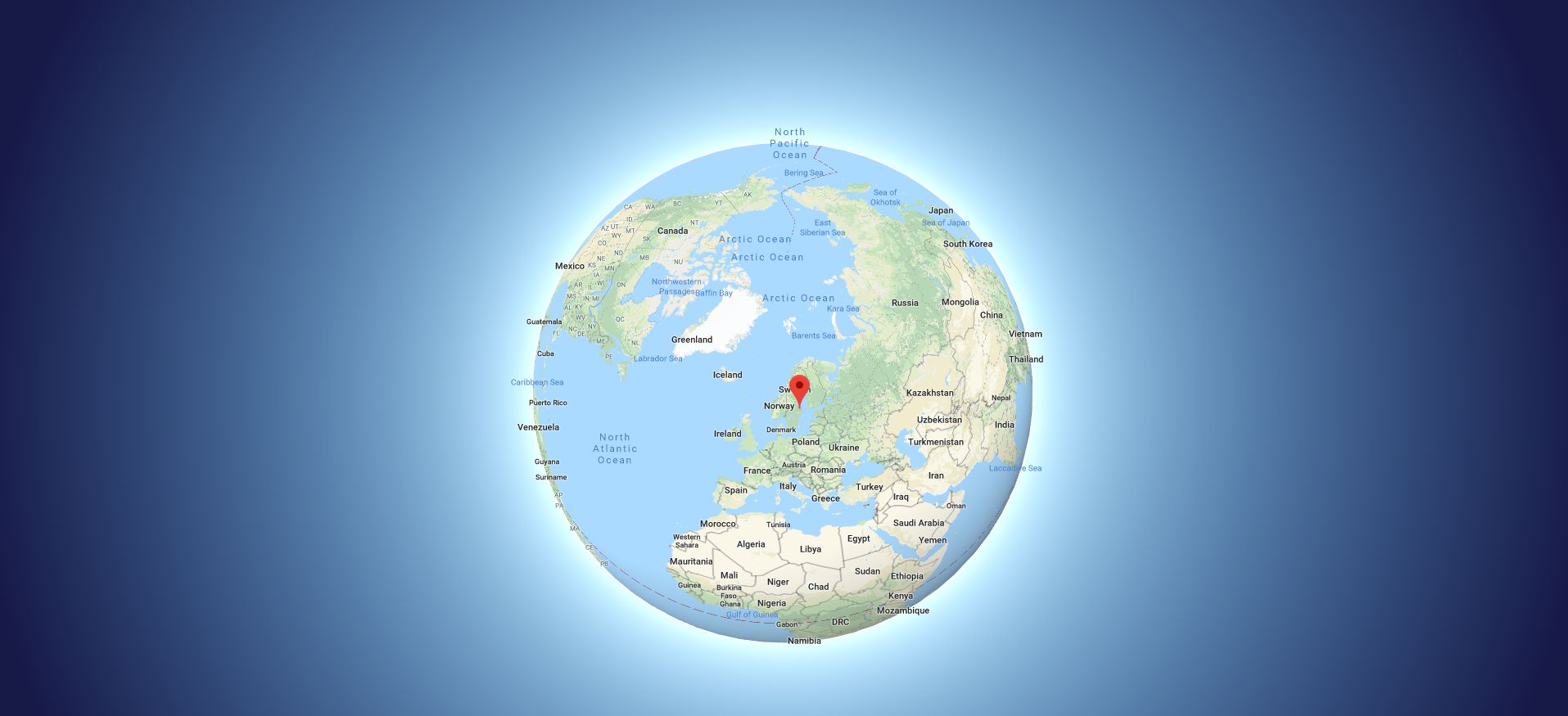 June 18-20, 2019
ARIES Workshop on Energy Efficient RF
Uppsala University
Oldest university in Scandinavia (1477)
UU
40'000 students, 9'000 staff, 670 MEur annual budget
3 domains with 14 faculties:
Science and Technology
Medicine and Pharmacy
Humanities and Social Sciences
University library and hospital


Science and technology
10'000 students, 1'800 staff
Historical profiles: Linnaeus, Rudbeck, Celsius, Ångström, Siegbahn, Svedberg
R&D areas:
physics, chemistry, biology, earth sciences, engineering, mathematics, IT
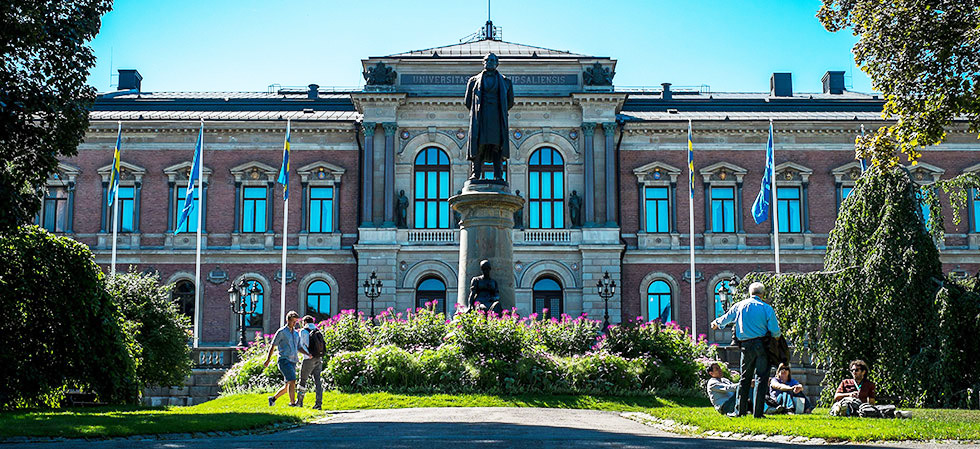 June 18-20, 2019
ARIES Workshop on Energy Efficient RF
Ångström Laboratory
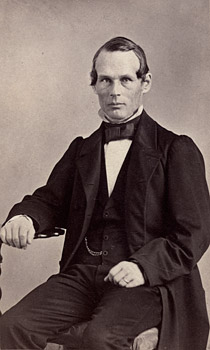 Departments:
Physics and Astronomy, Chemistry, Mathematics, Engineering, Sciences
Centers:
The Swedish Institute of Space Physics
The Tandem Laboratory - 5 MeV tandem accelerator and a 350 keV  current ion implanter 
UPPMAX/SNIC – high-performance computing centers
Ångström  Microstructure Laboratory  with 2000 m2 cleanroom facility for microtechnology, nanoscience and characterization
Ångström Workshop - the largest university mechanical workshop in Sweden
FREIA
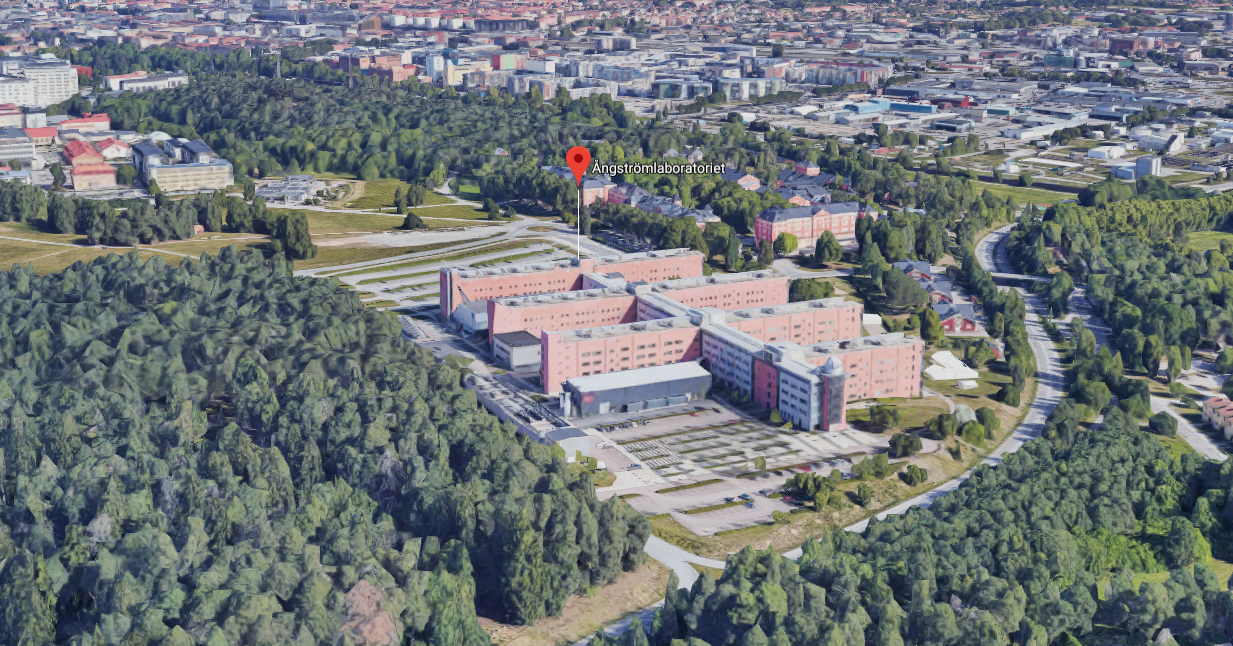 June 18-20, 2019
ARIES Workshop on Energy Efficient RF
FREIA Laboratory
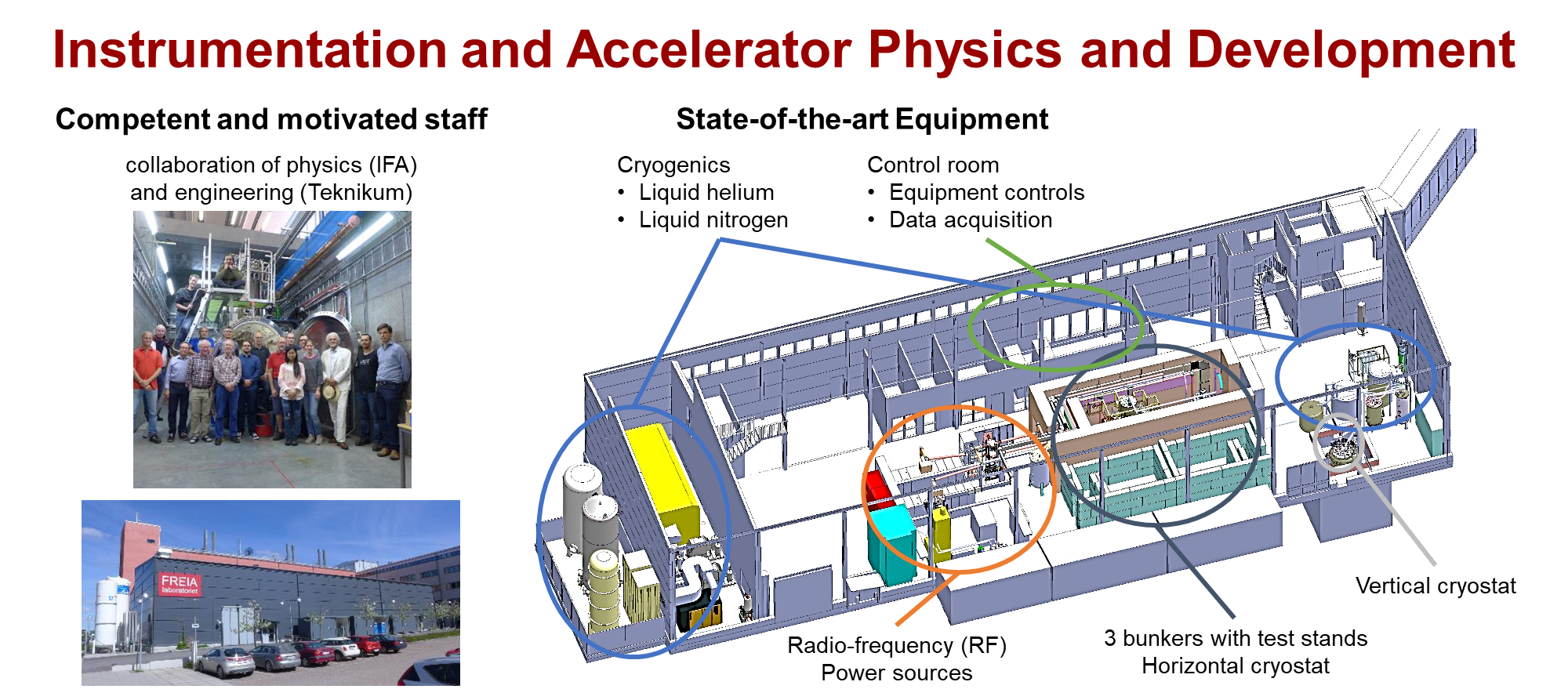 June 18-20, 2019
ARIES Workshop on Energy Efficient RF
Agenda
Thursday 20
Wednesday 19
Tuesday 18
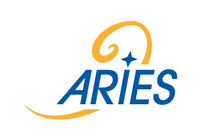 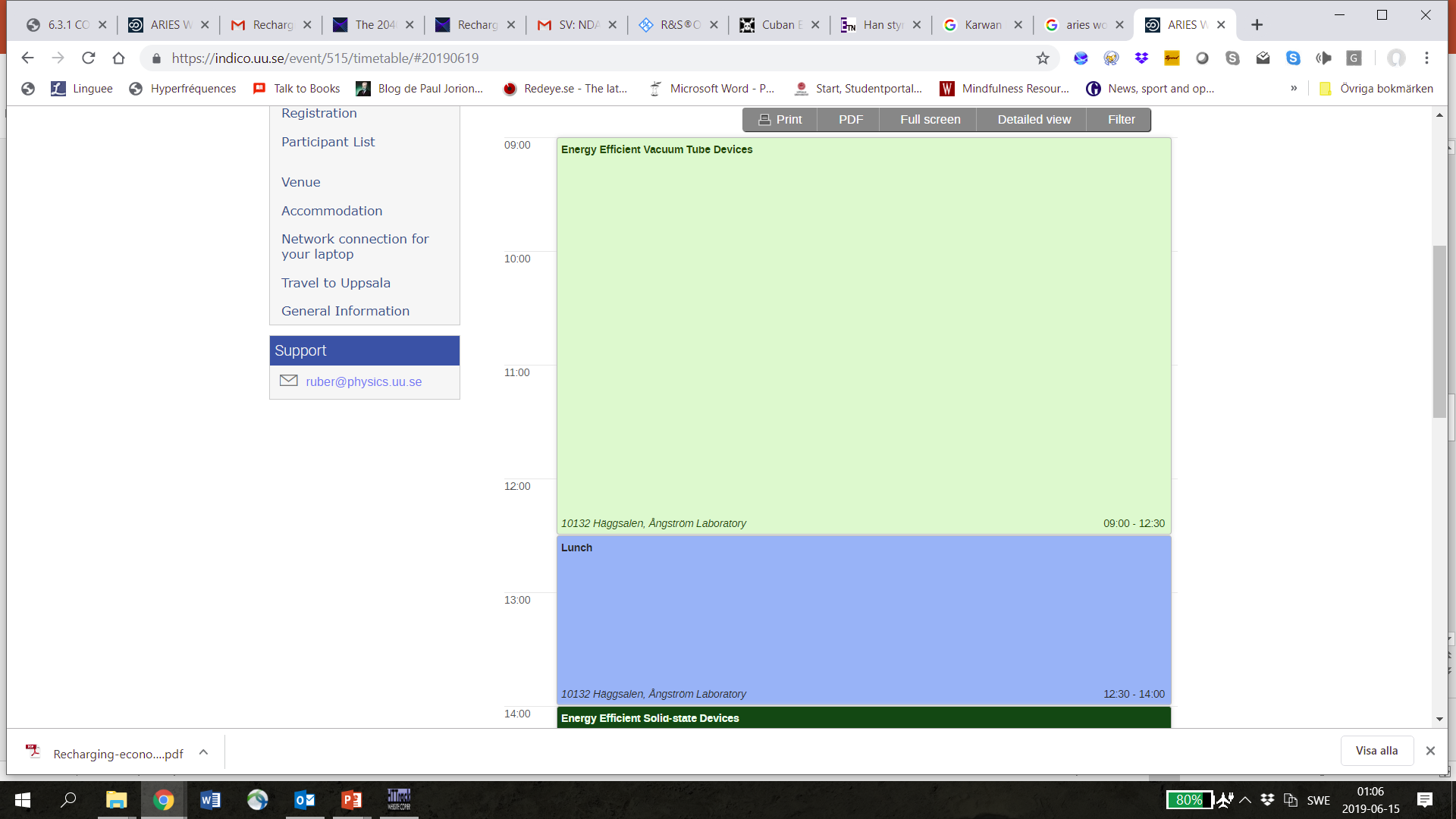 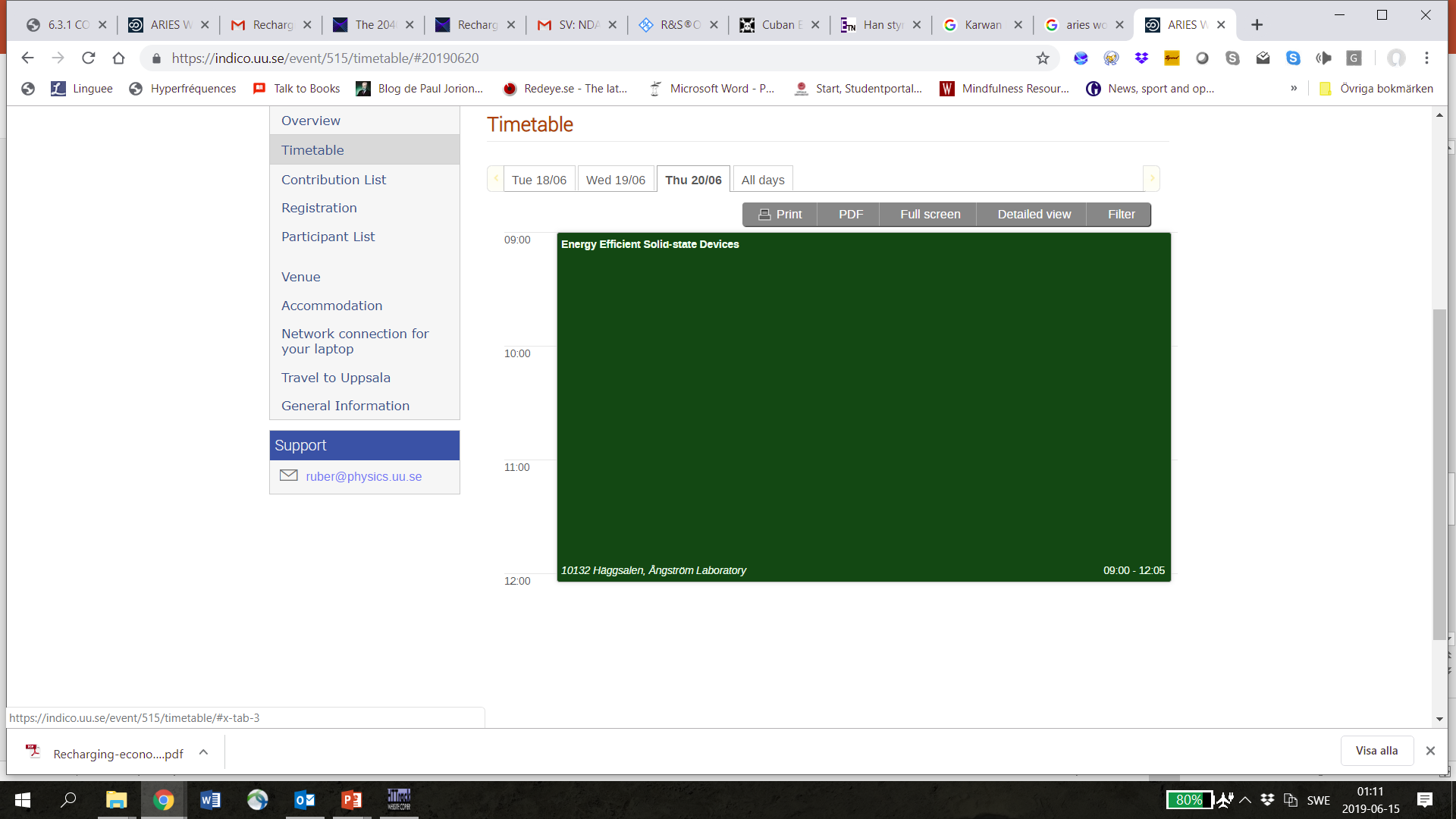 Please upload your slides to Indico
or give it to the convener before the session
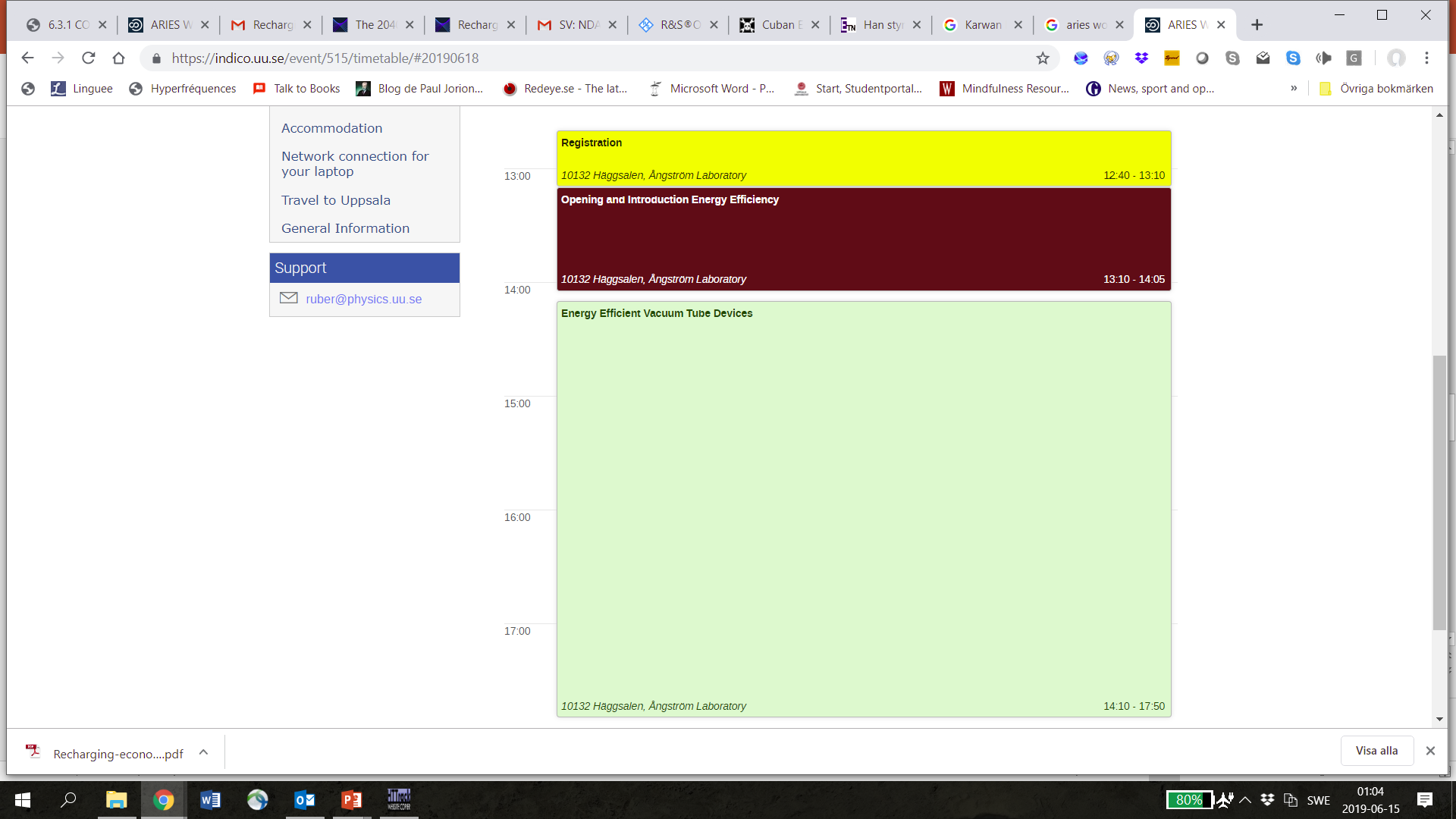 Coffee breaks:
poster session
5 poster registered
visit FREIA LaboratoryWednesday afternoon
during coffee break,
before dinner
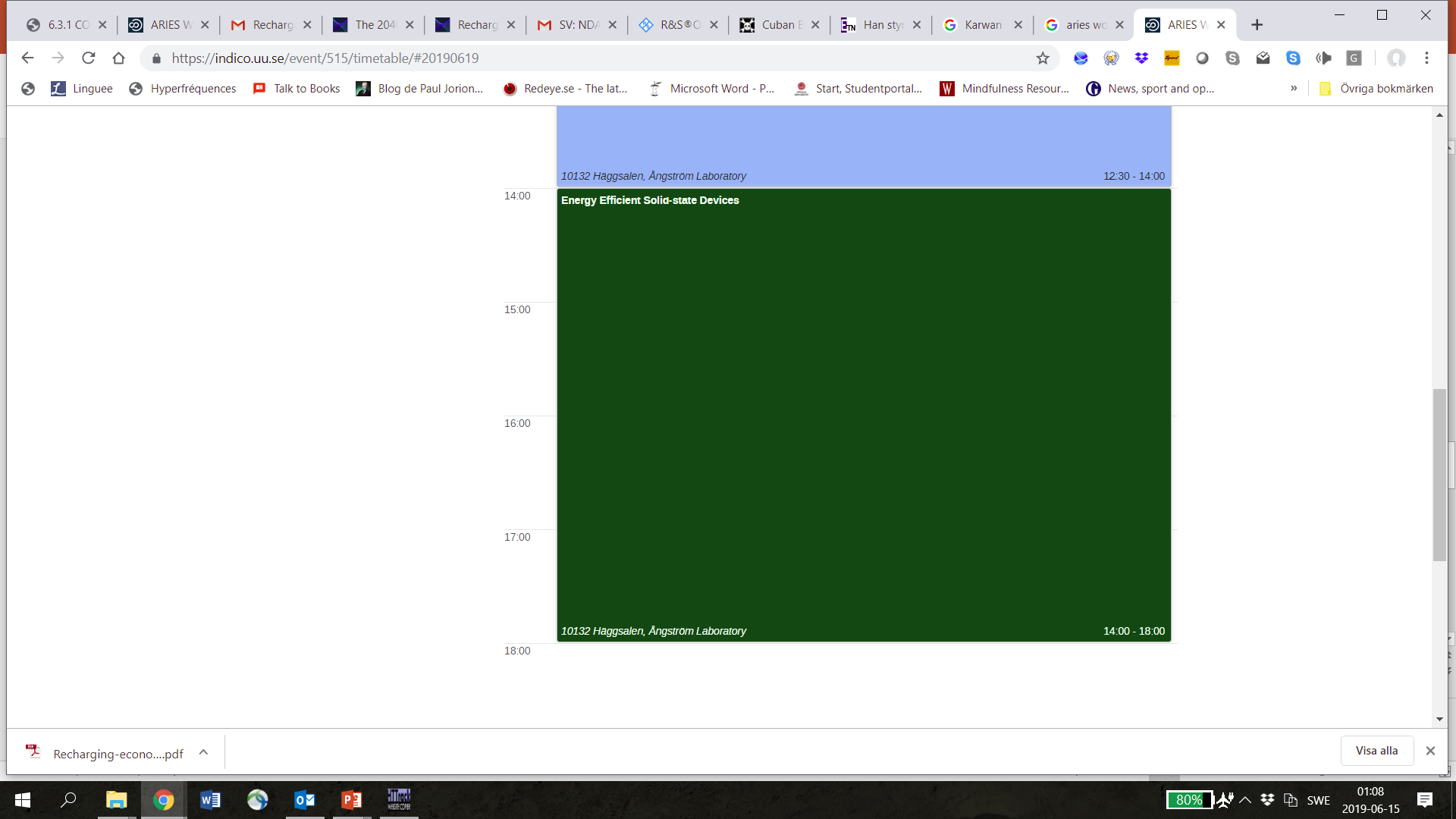 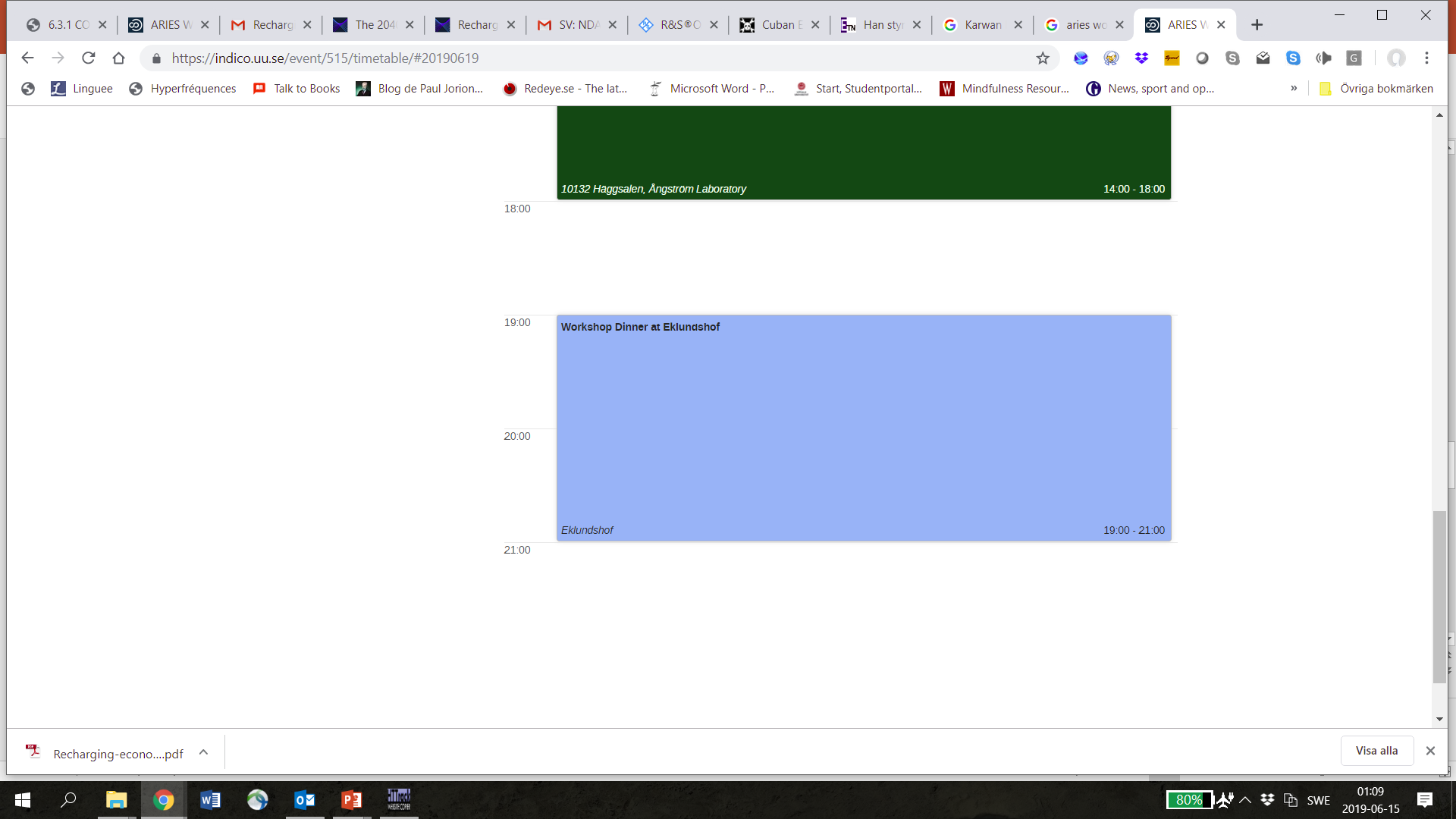 June 18-20, 2019
ARIES Workshop on Energy Efficient RF
Lunch
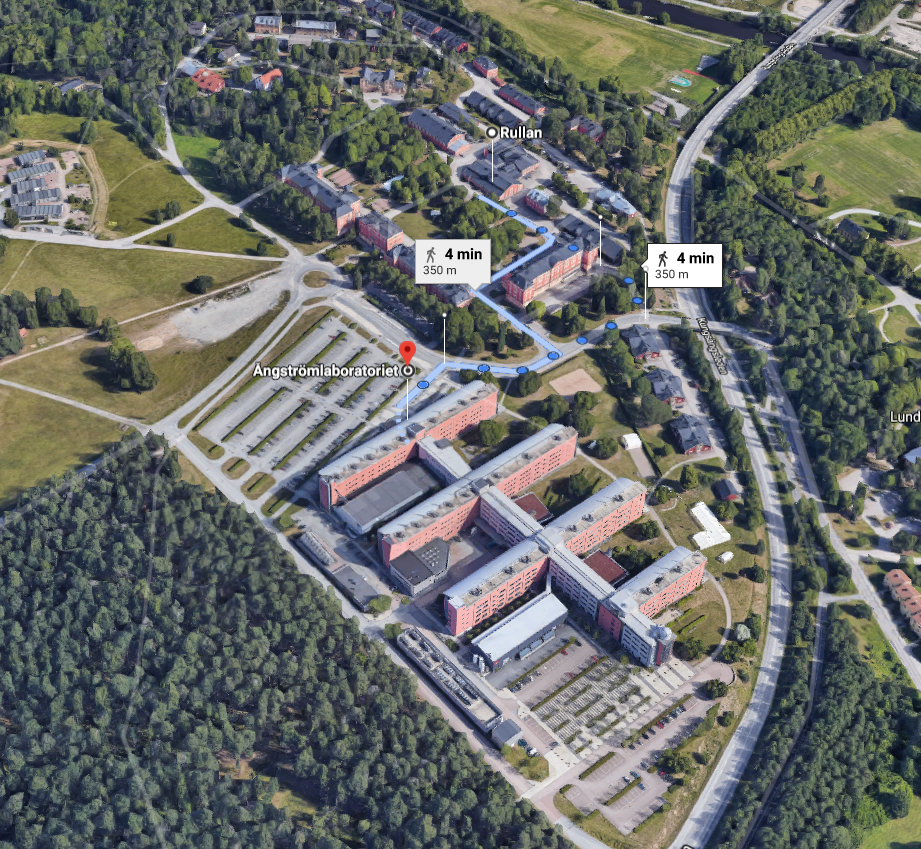 Rullan restaurant

Lunch vouchers will be distributed.

Allergies or vegetarians, please contact us.
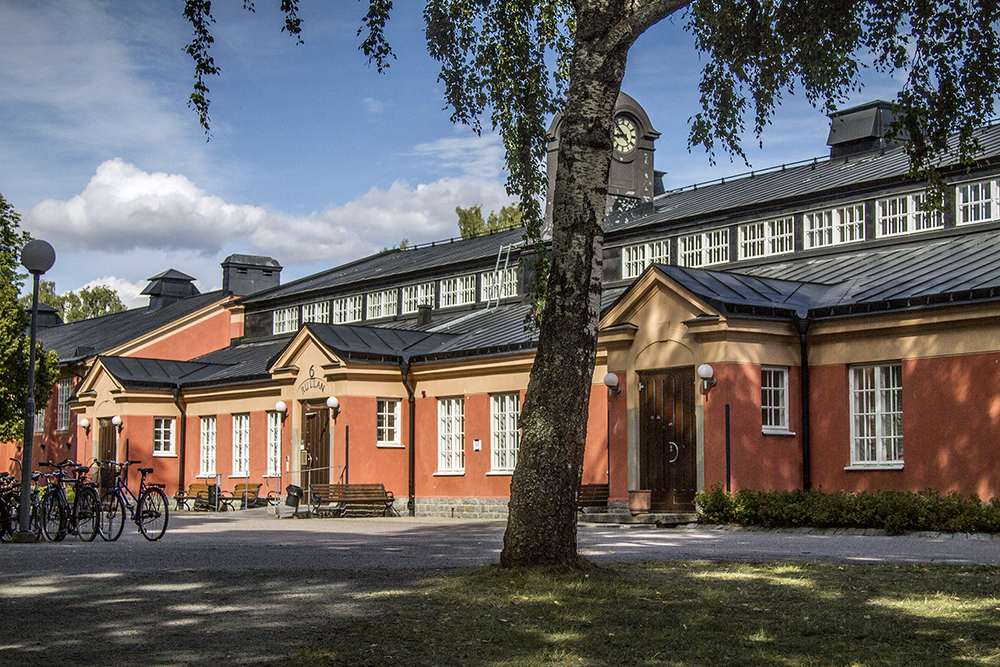 June 18-20, 2019
ARIES Workshop on Energy Efficient RF
Dinner
Eklundshof
Eklundshovsvägen 7, Uppsala
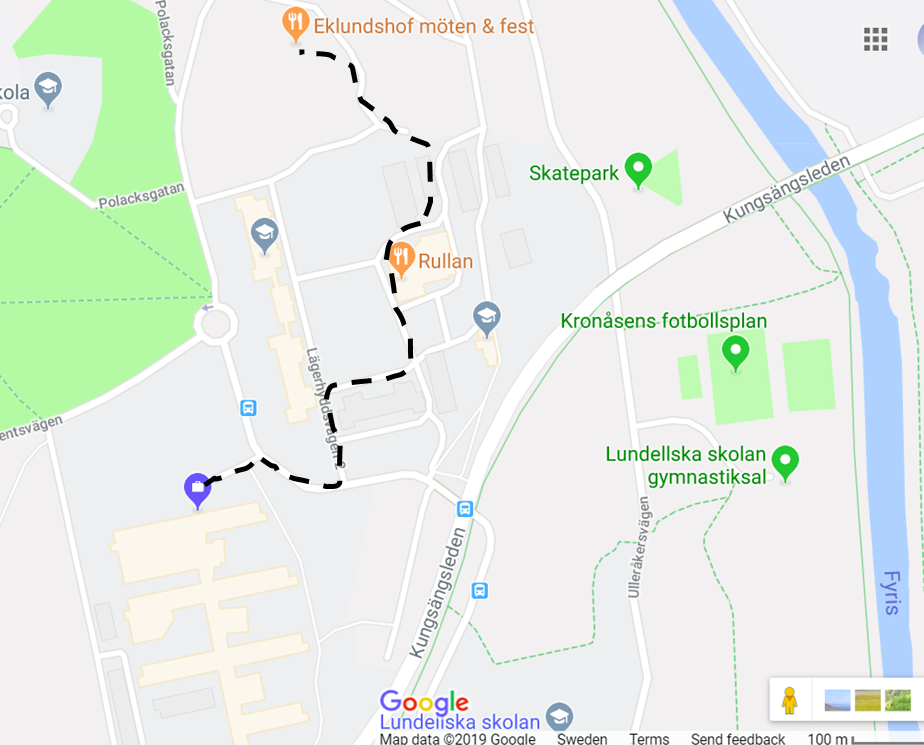 Welcome drink at 19:00
Allergies or vegetarians, please contact us.
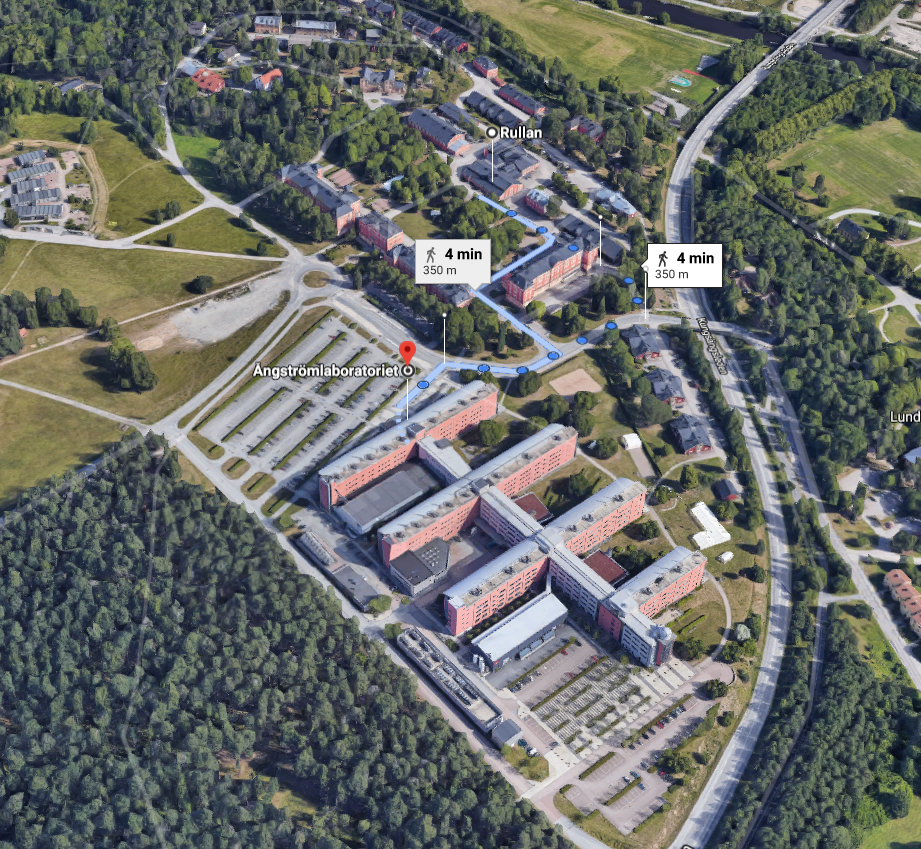 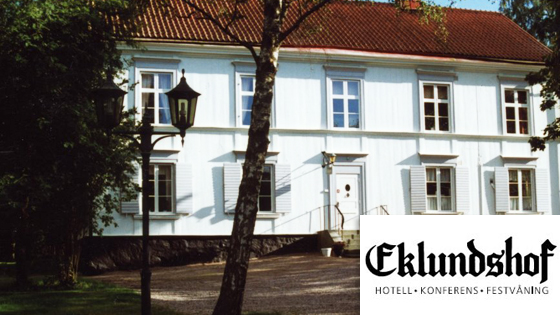 June 18-20, 2019
ARIES Workshop on Energy Efficient RF
Aim of the Workshop
Review the status and assist the development of energy efficient RF sources

important for the future of accelerator infrastructuresas energy costs have large economical and environmental impact
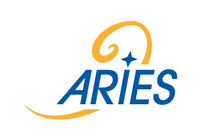 June 18-20, 2019
ARIES Workshop on Energy Efficient RF